ГУ МВД России по Нижегородской области
Аппарат антинаркотической комиссии 
Нижегородской области
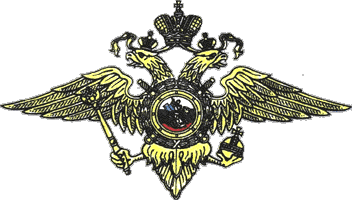 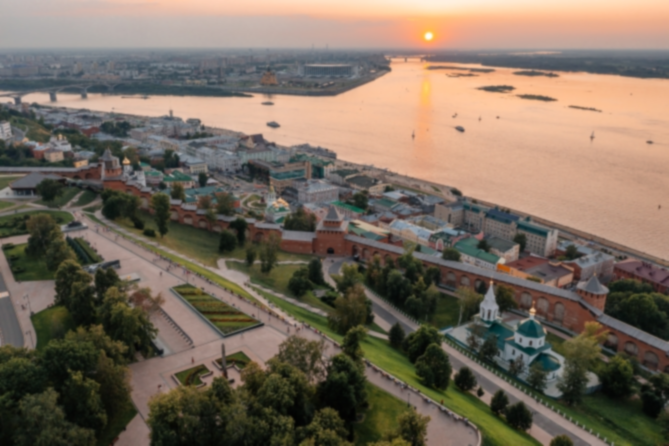 «О состоянии наркоситуации 
в Нижегородской области 
по итогам  2023 года»
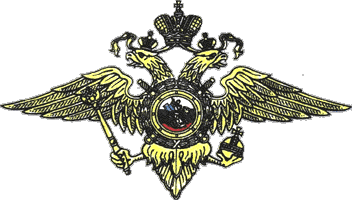 КРИТЕРИИ
по показателям оценки развития наркоситуации
в Нижегородской области за 2023 год (в сравнении с РФ, ПФО)
Отнесение оценочных показателей: «нейтральное» – от 0 до 25 баллов включительно; «сложное»/ «напряженное»– свыше 25 до 50 баллов включительно; «предкризисное» – свыше 50 до 75 баллов включительно; «кризисное» – свыше 75 до 100 баллов.
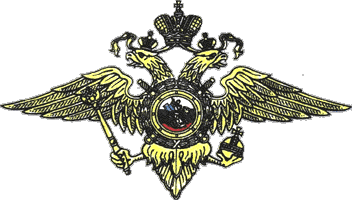 ИТОГОВЫЙ ПОКАЗАТЕЛЬ ОЦЕНКИ РАЗВИТИЯ НАРКОСИТУАЦИИ
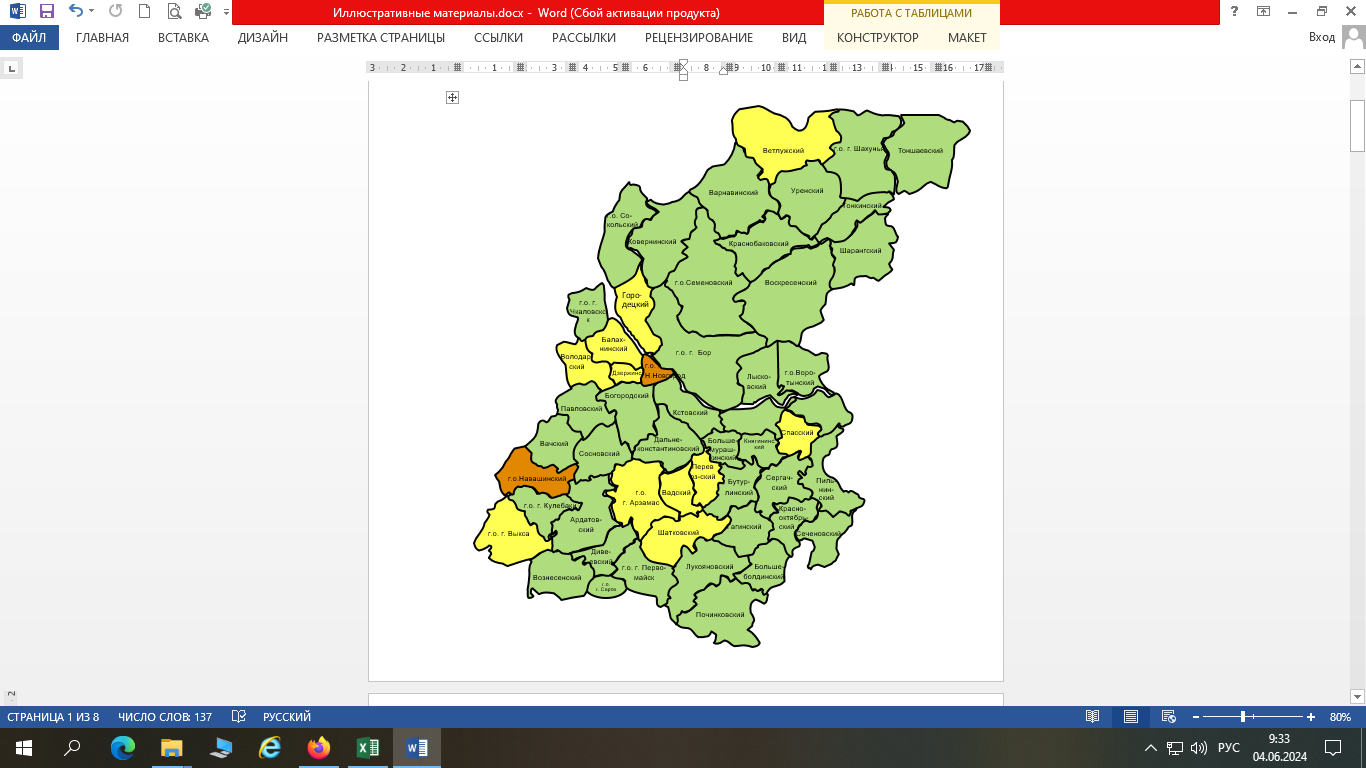 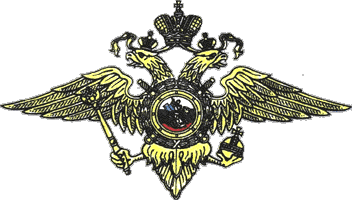 ВОВЛЕЧЕННОСТЬ НАСЕЛЕНИЯ В НЕЗАКОННЫЙ ОБОРОТ НАРКОТИКОВ
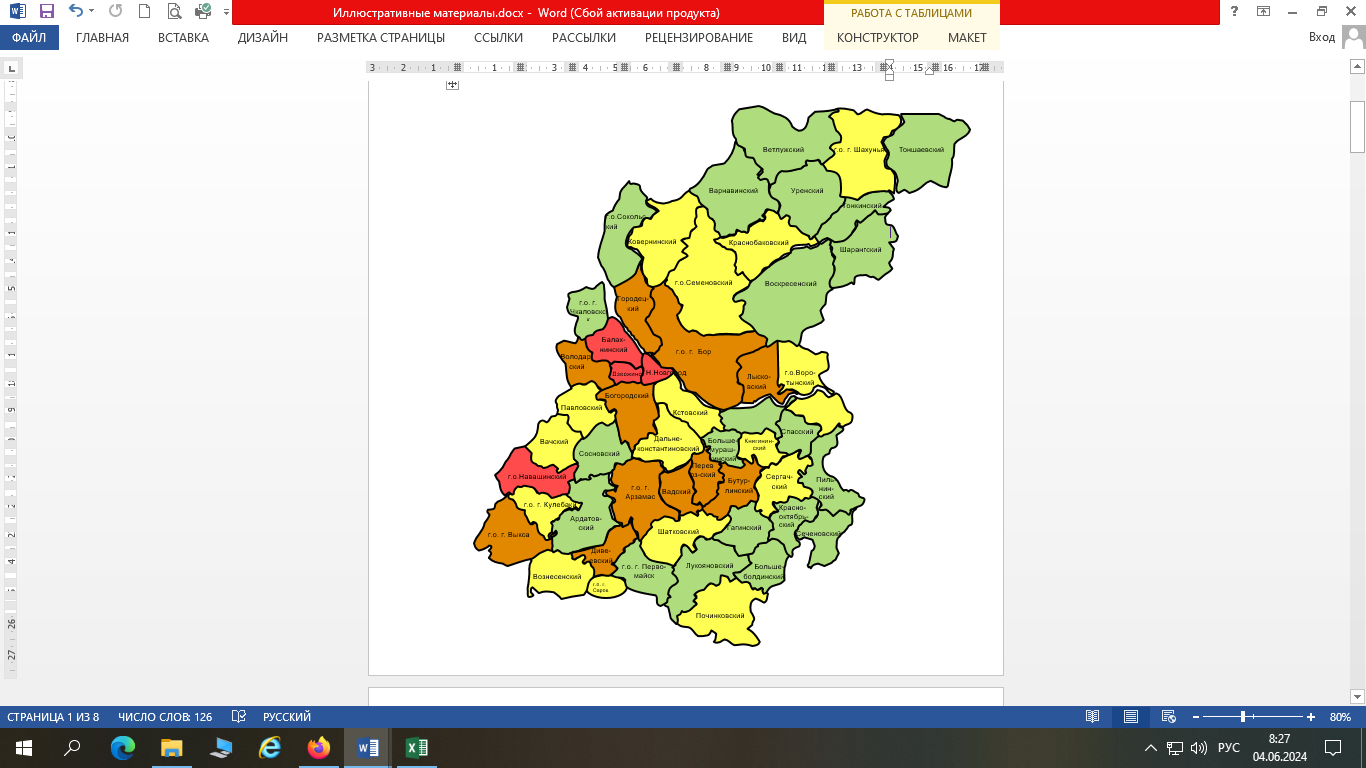 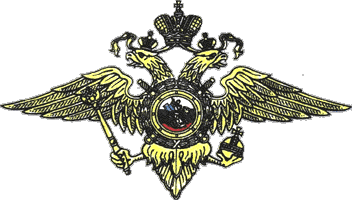 УРОВЕНЬ ВОВЛЕЧЕННОСТИ НЕСОВЕРШЕННОЛЕТНИХ В НЕЗАКОННЫЙ ОБОРОТ НАРКОТИКОВ
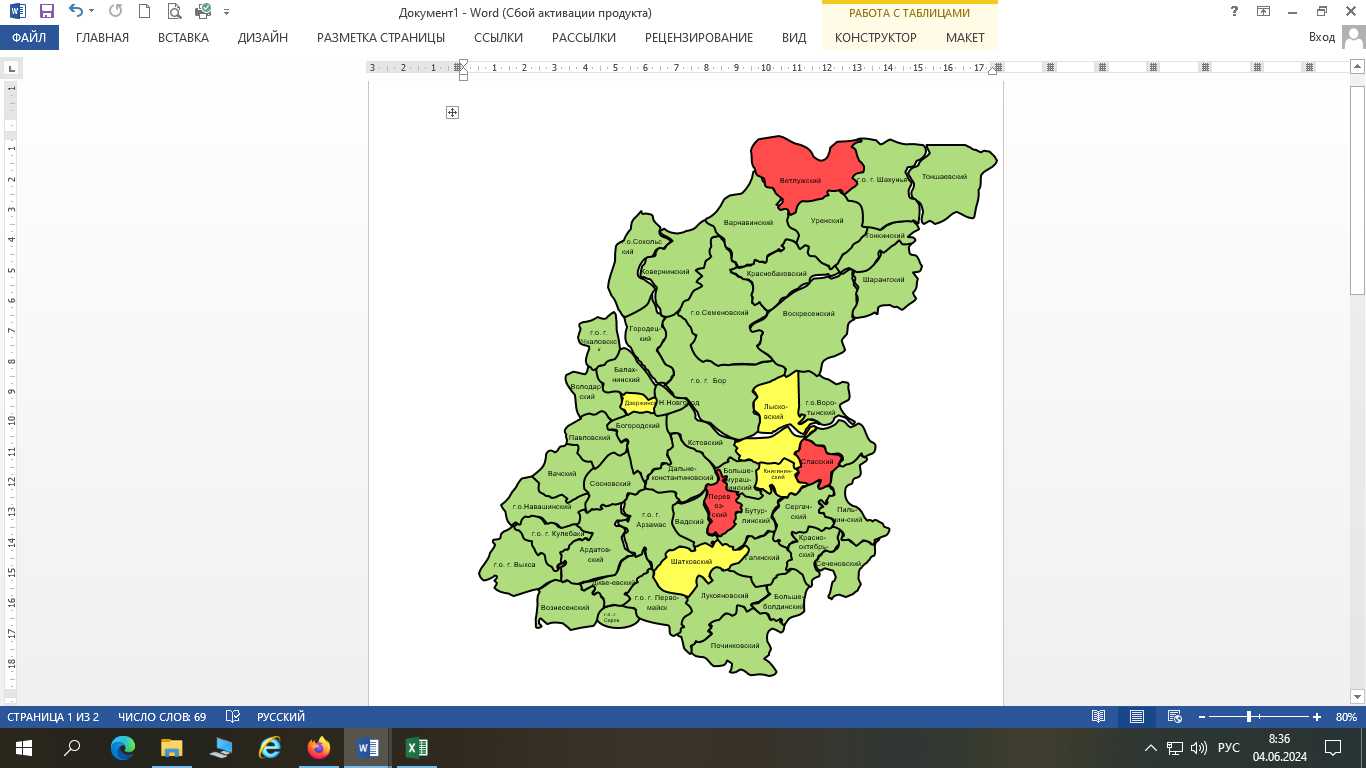 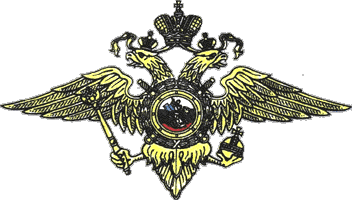 УРОВЕНЬ ПЕРВИЧНОЙ ЗАБОЛЕВАЕМОСТИ НАРКОМИНИЕЙ
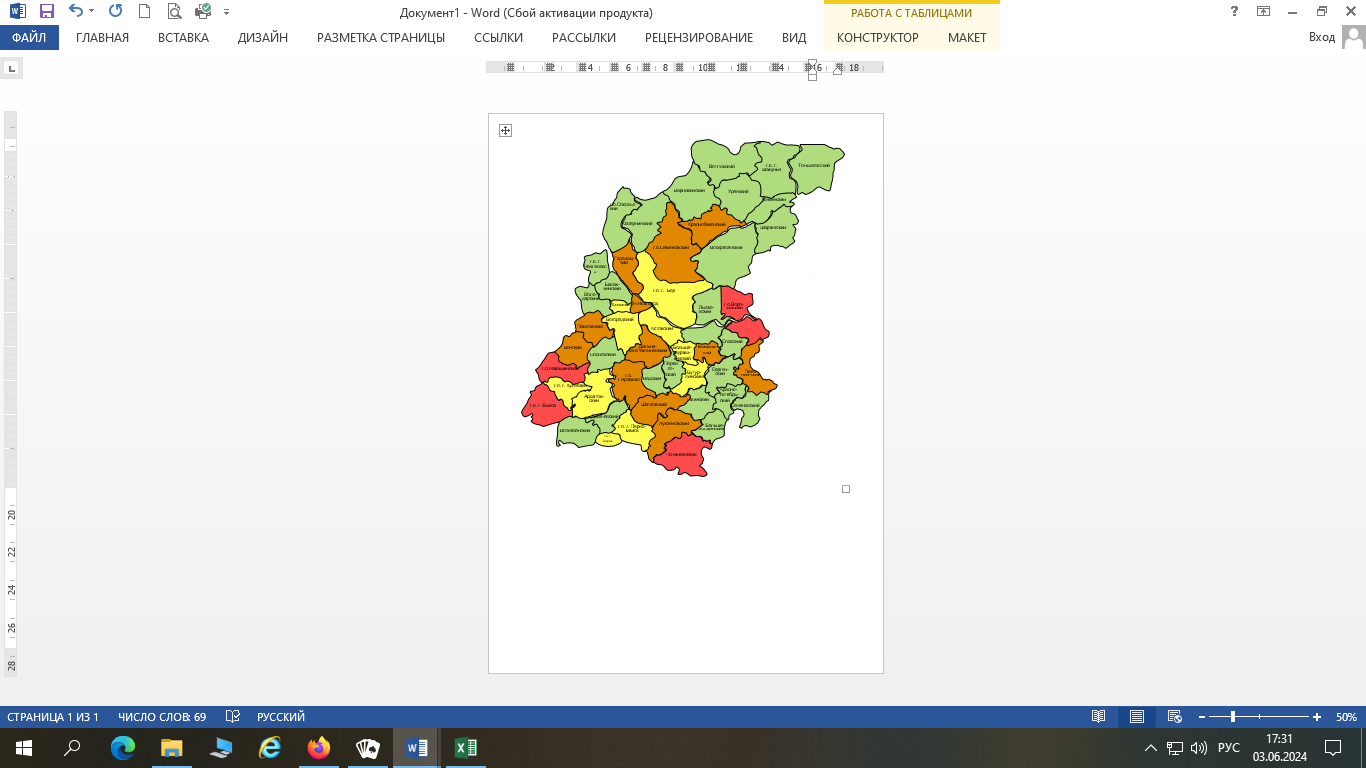 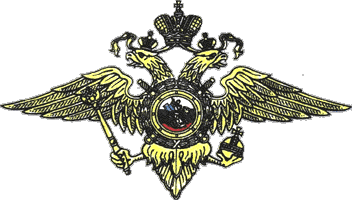 СМЕРТНОСТЬ, СВЯЗАННАЯ С ОСТРЫМ ОТРАВЛЕНИЕМ НАРКОТИКАМИ
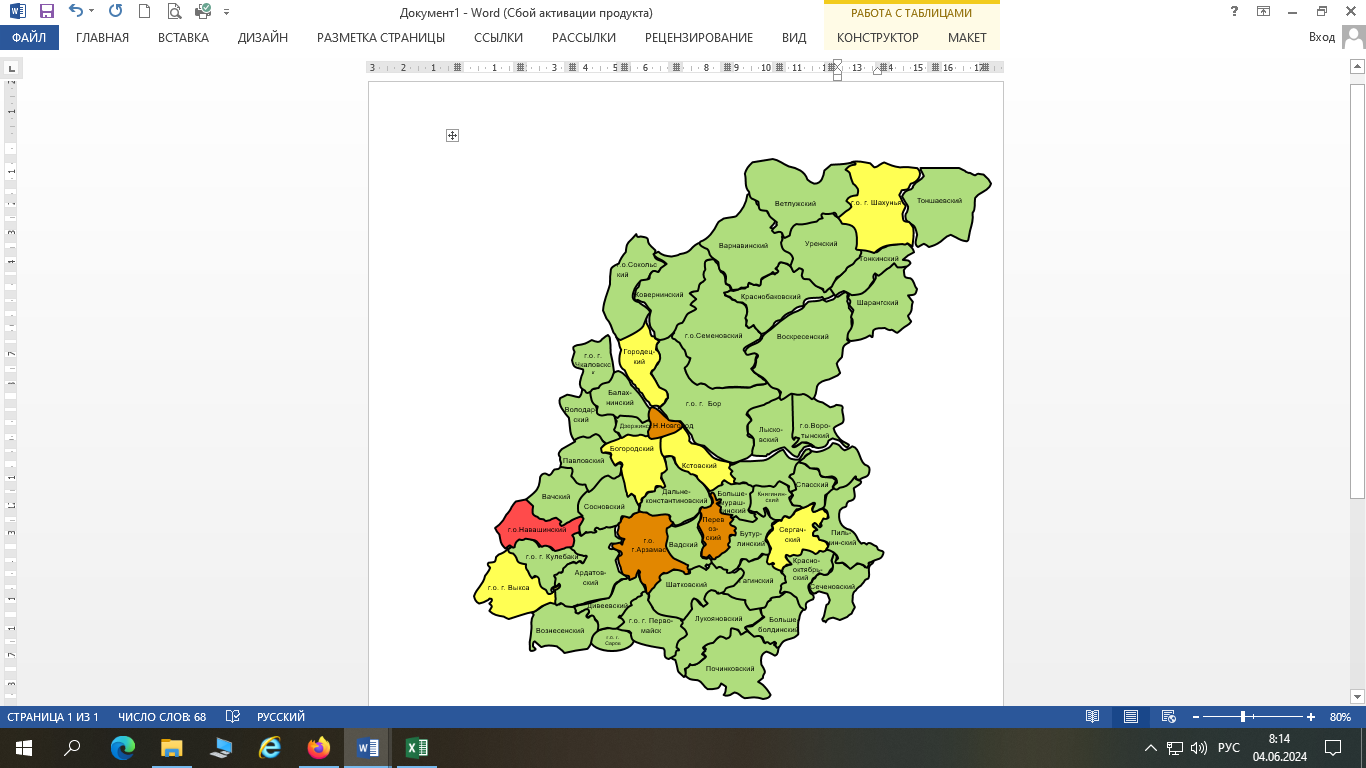 Оценка распространенности наркомании в обществе
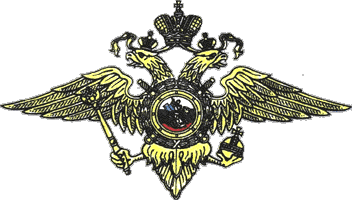 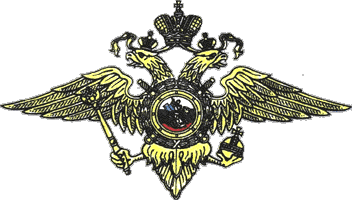 Актуальность проблемы наркомании в России
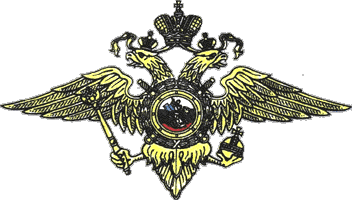 Источник информации о наркомании в общстве
Причины распространения наркомании
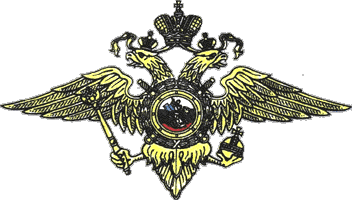 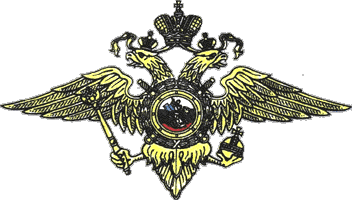 ОБЩЕСТВЕННОЕ МНЕНИЕ О НАИБОЛЕЕ ЭФФЕКТИВНЫХ МЕРАХ БОРЬБЫ С НАРКОМАНИЕЙ